Борьба за существование
Лепешенко Татьяна Ивановна
Преподаватель биологии
ГБОУ НПО РО ПУ № 61
Цели урока
Изучение борьбы за существование и естественного отбора - как движущей силы эволюции органического мира.
Развитие компетентности в сфере самостоятельной познавательной деятельности.
Расширение кругозора обучающихся
Актуализация опорных знаний
Объясните термины:
Биологический прогресс, 
Биологический регресс,
Ароморфоз,
Идиоадаптация,
Общая дегенерация.
Найдите соотношения понятий и рисунков
Ароморфоз, идиоадаптация, общая дегенерация





а)                                                        
                                                                     в)
                         а)                            б)   



                        


 г)                                                          д)            е)
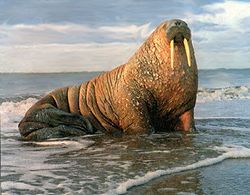 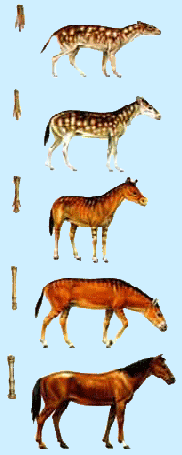 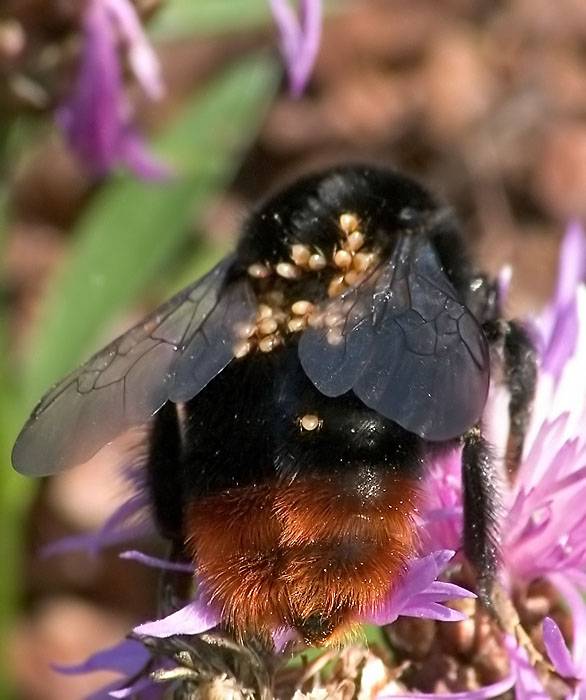 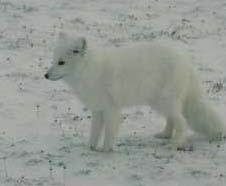 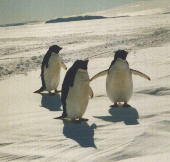 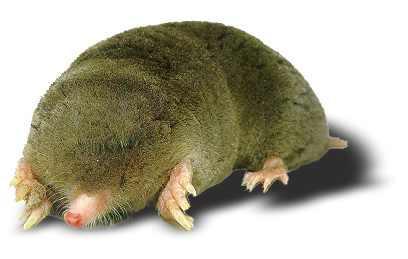 Характеристика биологического прогресса и биологического регресса
Интенсивность размножения организмов
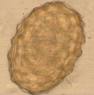 Самка аскариды даёт 200 тысяч яиц в сутки.

Травяная лягушка откладывает 
от 840 до 4000 икринок.
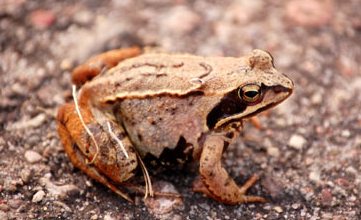 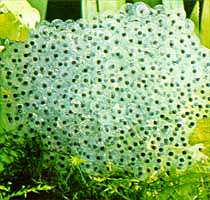 Почему не наблюдается безудержного рост численности живых организмов?
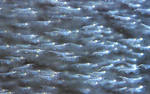 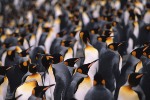 рачки
пингвины
Каларадский жук
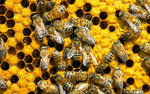 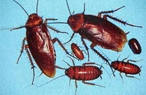 тараканы
пчелы
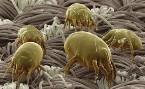 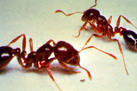 клещи
муравьи
Равновесное состояние популяции:
Все уровни 
благоприятны


Биологический потенциал


Взрыв численности
Сопротивление
среды: хищники, паразиты, голод,    болезни ,
   неблагоприятные погодные условия,  
   конкуренция


Снижение
численности
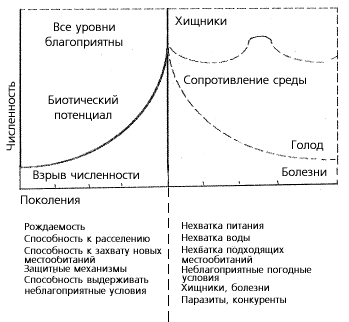 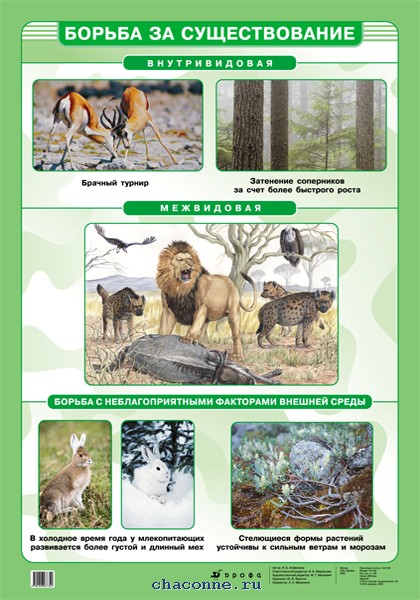 Формы борьбы за существование
Внутривидовая борьба за существование
Происходит между особями одного вида
Это самая острая форма борьбы
Особи нуждаются в одних и тех же ресурсах
Внутривидовая форма борьбы
Жук олень
Причины внутривидовой борьбы за существование
Состязание хищников за добычу
Соперничество за самку, за территорию
Соперничество                                              за жизненное                                        пространство
За место                                              размножения
Межвидовая форма борьбы за существование
Протекает остро, если виды относятся к одному роду и, или нуждаются в одинаковых условиях обитания
Межвидовая форма борьбы
Пример:
«хищник-жертва»
«паразит-хозяин»
«растение-травоядное животное»
Борьба с                          неблагоприятными условиями среды
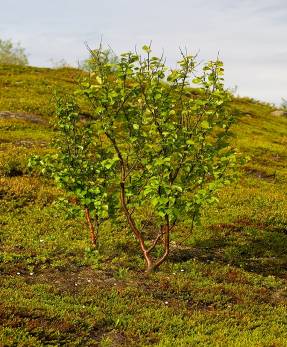 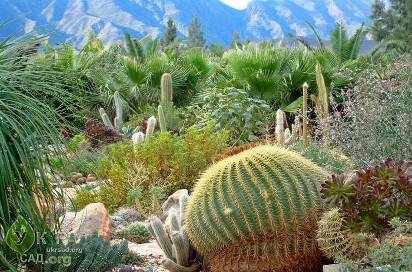 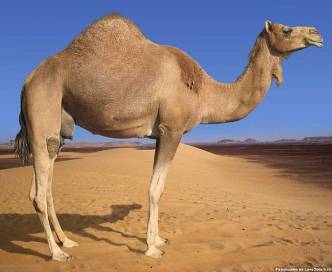 Закрепление знаний
Определите формы борьбы за существование:
1.В тундре все деревья карликовые
2.В гнездо ласточки береговушки заползла змея.
3.На кислой почве получили плохой урожай ячменя.
4.Чайки живут колониями
5.Густые всходы растений вытягиваются
Закрепление знаний
6.Самой распространенной крысой в городах является пасюк, он вытесняет другие виды крыс.
7.Летучие рыбы спасаются от погони, выпрыгивая из воды.
8. «Стрекоз стальные челюсти нещадно,
    Рой насекомых истребляют жадно»
    (Эрамз Дарвин – дед Ч.Дарвина)
Комплексы приспособлений, снижающие внутривидовую борьбу:
Угроза
Демонстрация
Территориальность
Пространственное разрежение популяции
Демонстрация силы самцами бегемотов
Турнир зубров
территориальные отношения в стаде антилопы-гну
Гориллы
Иерархические взаимосвязи в семье (автократия)
Какие формы борьбы представлены?
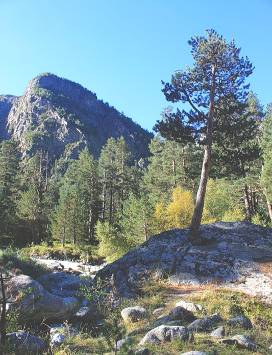 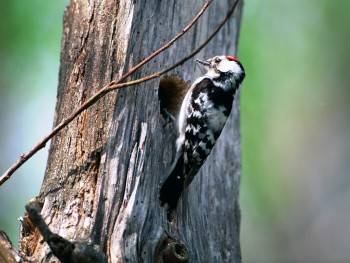 Домашнее задание:
Подготовить сообщения и презентации по темам:
«Приспособленность растений к жизни в условиях тундры»
«Приспособленность животных в              условиях тундры»
«Приспособленность растений к жизни в условиях пустыни»
«Приспособленность животных к жизни
  в условиях пустыни»